Deploying Egeria
Mandy Chessell, IBM
1
Another way to understand the Egeria capability
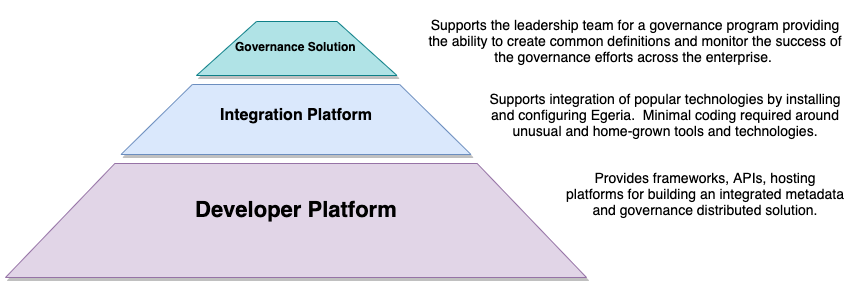 2
Egeria project structure
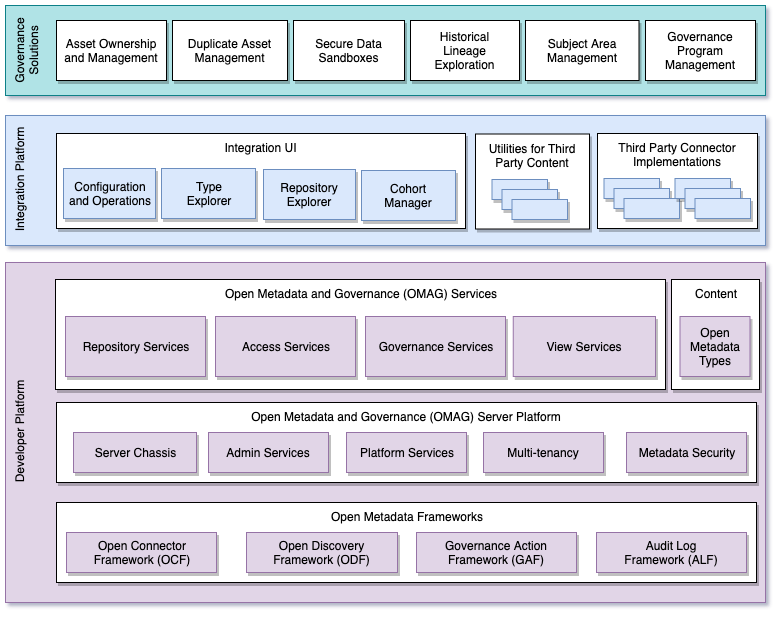 Egeria has a modular structure designed for vendors to extend with their value add.

The integration platform and governance solutions exploit the value of the enterprise view provided by the OMAG Services.
Egeria in operation
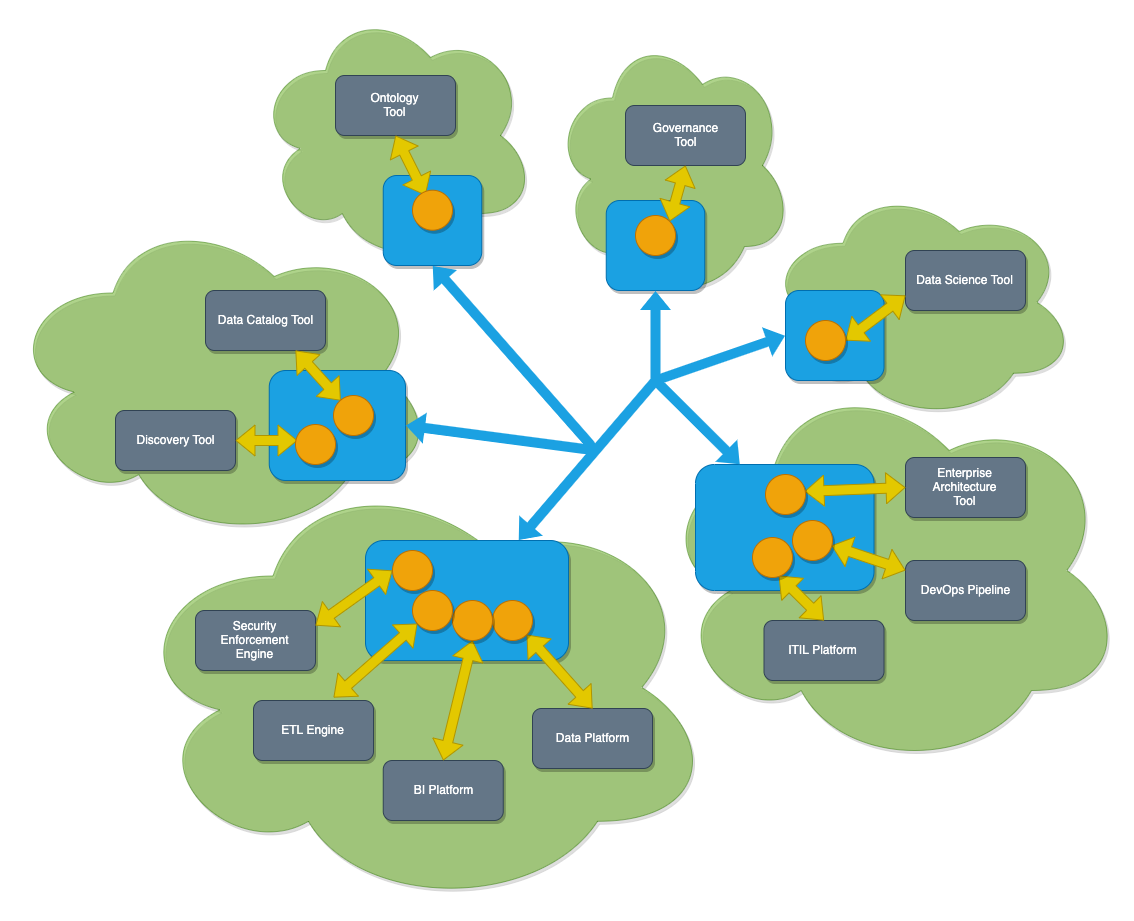 Egeria’s platform (in blue) runs in each deployment environment (cloud or on premises)
Egeria servers (orange circles) are deployed on the platform.  Each are specialized to support the metadata needs of specific technologies
Egeria manages the exchange of metadata between all parties.
The OMAG Server Platform
OMAG Server Platform
OMAG Server Platform
OMAG Server Platform
OMAG Server Platform
Multi-tenant
OMAG Server Platform
Egeria Server 1
Egeria Server 1
Egeria Server 2
Egeria Server 2
Egeria Server 3
OMAG Server Platform
Egeria Server 3
Egeria Server 1
Edge
Kubernetes
5
Types of OMAG Servers
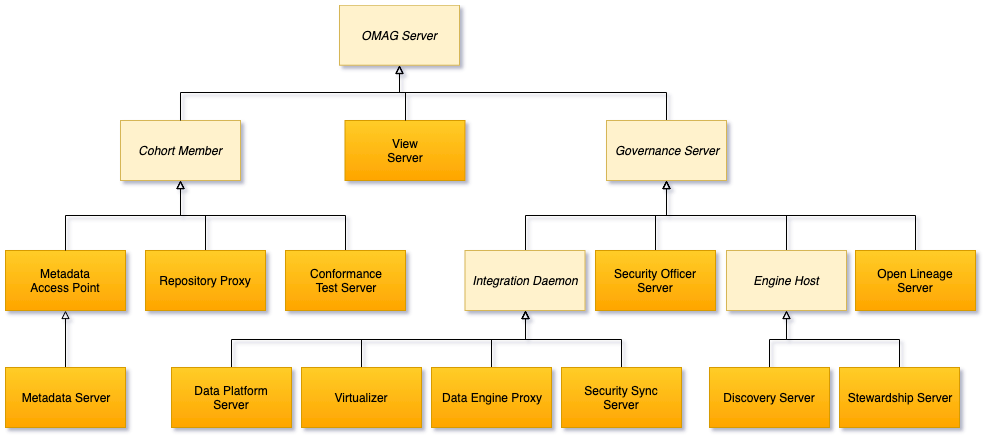 6
Connected OMAG Servers
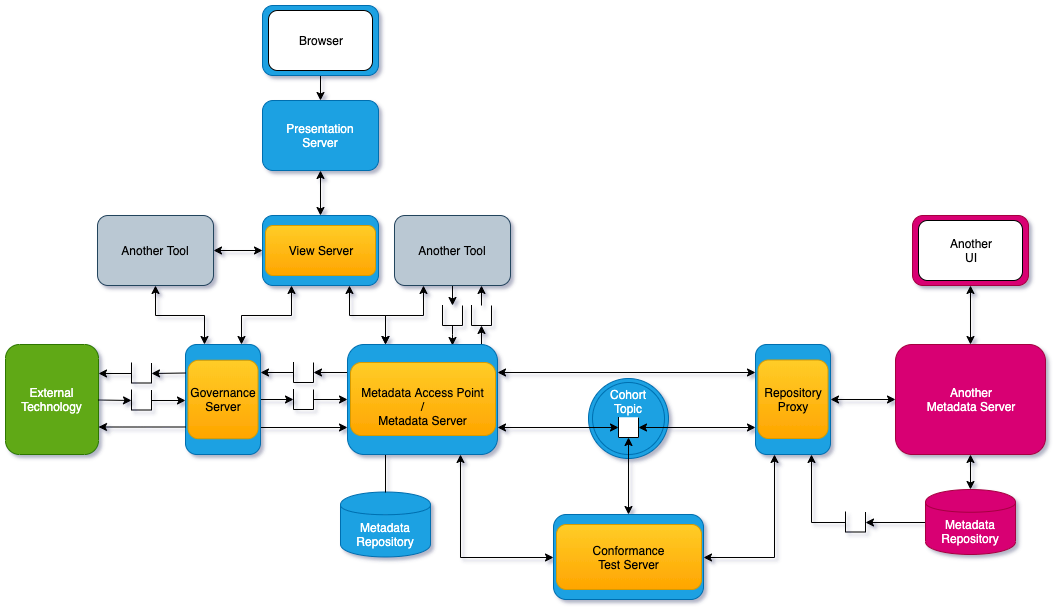 7
A potential deployment of Egeria
Virtualizer
Data Virtualization
Data Lake
Chief Data Office
Metadata Server
Security-Sync
Apache Ranger
Cohort A
Metadata Server
Stewardship
Proxy
Data Platform
Systems of Record
Metadata
Server
Discovery
Stewardship
Data Onboarding
8
Development Status
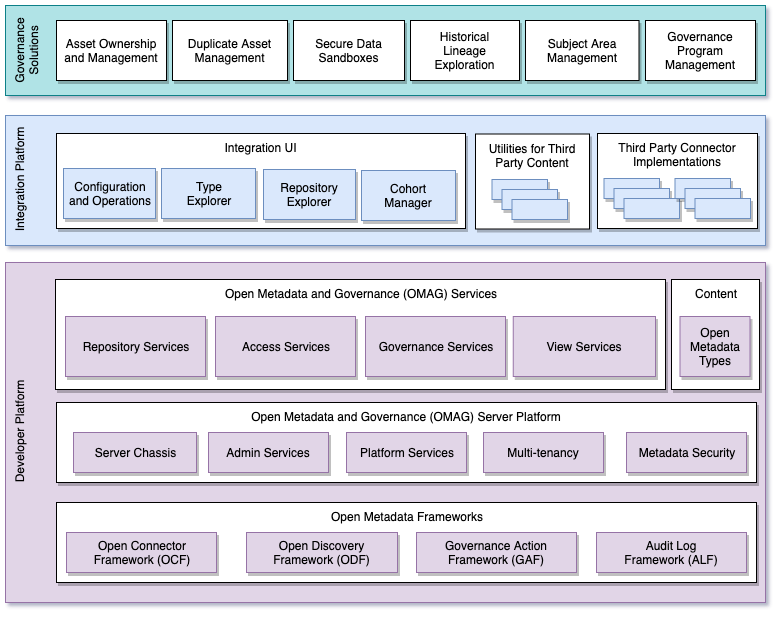 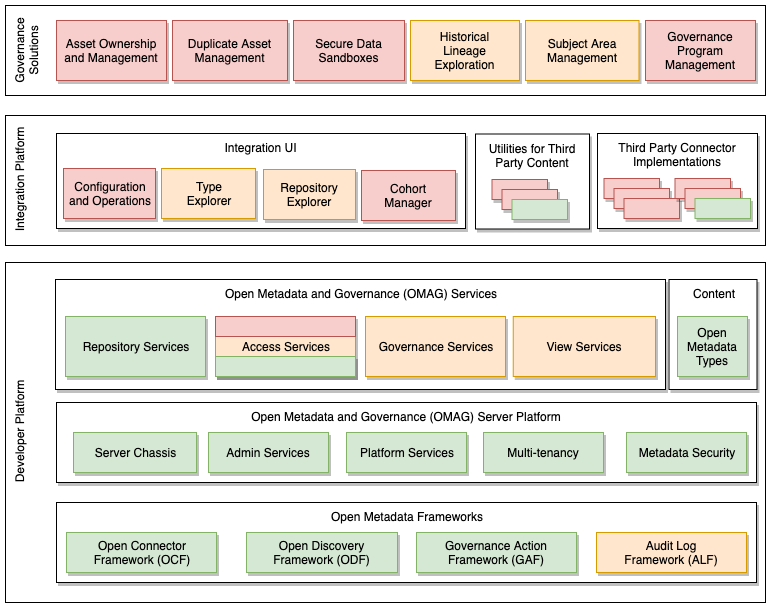 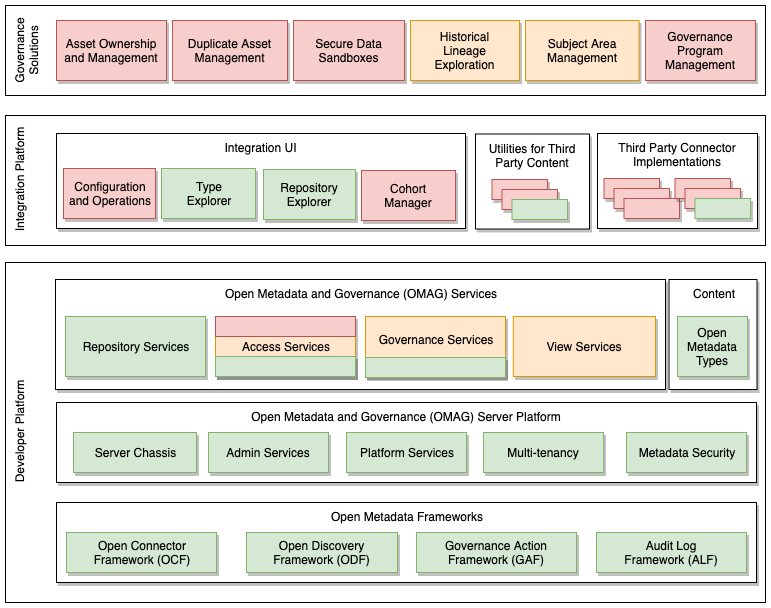 Repository Explorer (REX) complements Type Explorer (TEX)
Duplicate Asset Detection
Audit Log Framework (ALF)
9
Repository explorer
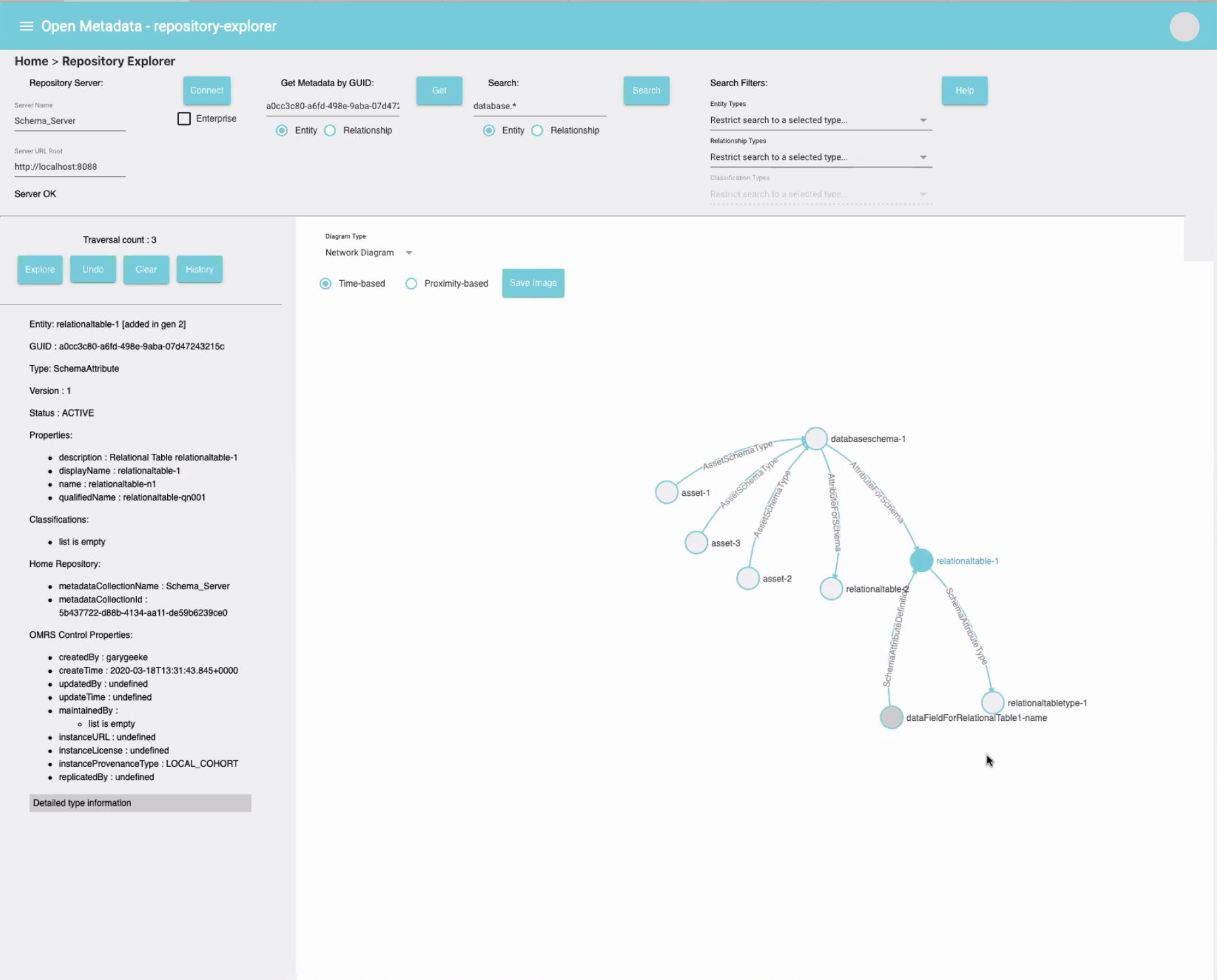 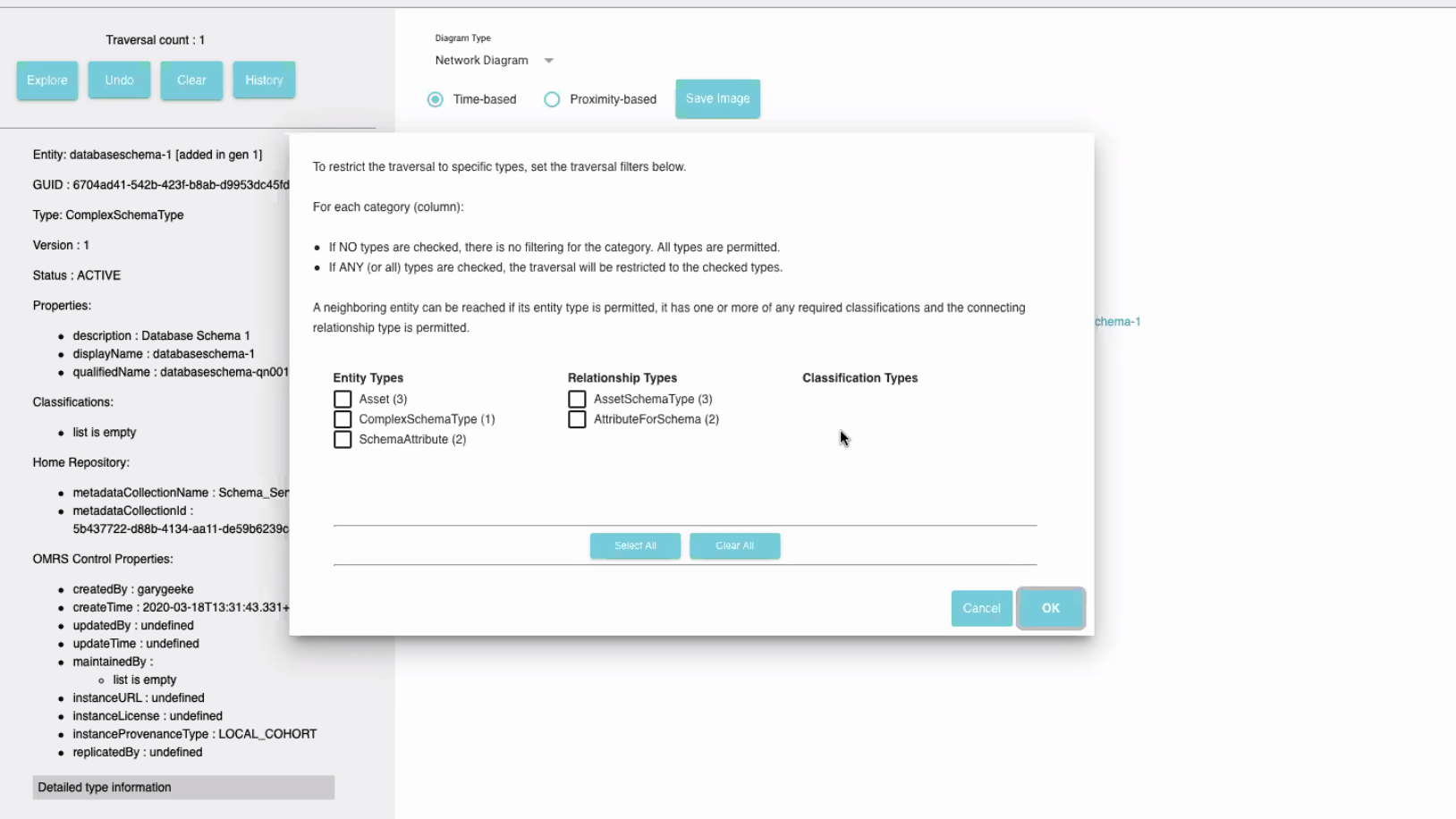 10
Taking the next step with ODPi Egeria
Website https://egeria.odpi.org
Links to guides, glossary, history, design docs, …
Kubernetes/Docker deployment
Hands on labs
Coding samples
Guidance on Governance
z
z
z
z
z
z
z
Questions?
Open forum
Common Information Models for an Open, Analytical and Agile World
To drive maximum value from complex IT projects, IT professionals need a deep understanding of the information their projects will use. Too often, however, IT treats information as an afterthought: the “poor stepchild” behind applications and infrastructure. That needs to change. This book will help you change it. 
Using a complete case study, the authors explain what CIMs are, how to build them, and how to maintain them. You learn how to clarify the structure, meaning, and intent of any information you may exchange, and then use your CIM to improve integration, collaboration, and agility. 
In today’s mobile, cloud, and analytics environments, your information is more valuable than ever. To build systems that make the most of it, start right here.
Links
Press Release and Podcast




Open source repositories
https://www.linuxfoundation.org/press-release/2018/08/odpi-announces-egeria-for-open-sharing-exchange-and-governance-of-metadata/
https://roaringelephant.org/2018/09/25/episode-107-open-metadata-and-governance-masterclass-with-mandy-chessell-part-1/
https://roaringelephant.org/2018/10/09/episode-109-open-metadata-and-governance-
masterclass-with-mandy-chessell-part-2/
https://github.com/odpi/data-governance
https://github.com/odpi/egeria
14
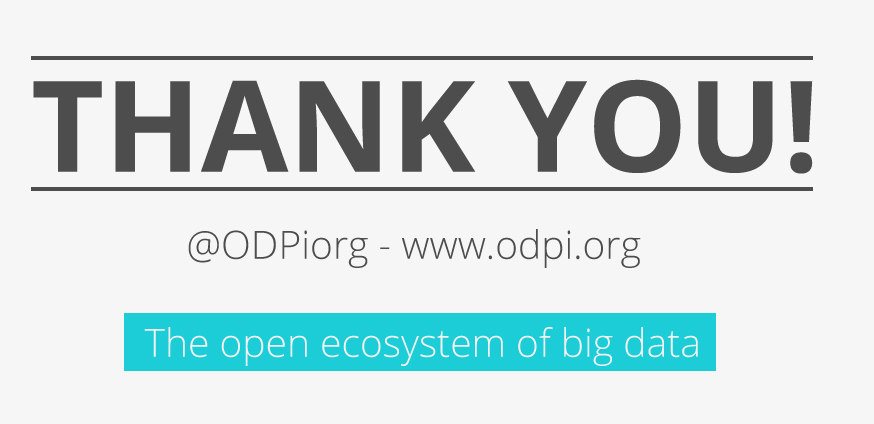